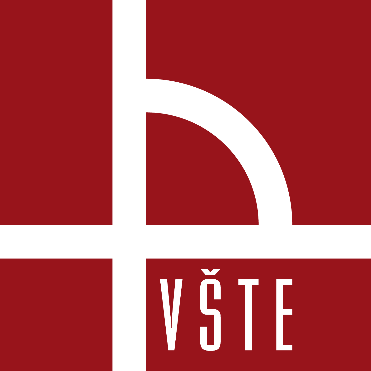 Podpora pedagogické práce akademických pracovníků KST a mezikatedrální spolupráce, v oblasti betonů, maltovin, cementů a vápna, inovace studijních programů na úrovni předmětů (zejména SHM, MIN, apod.)
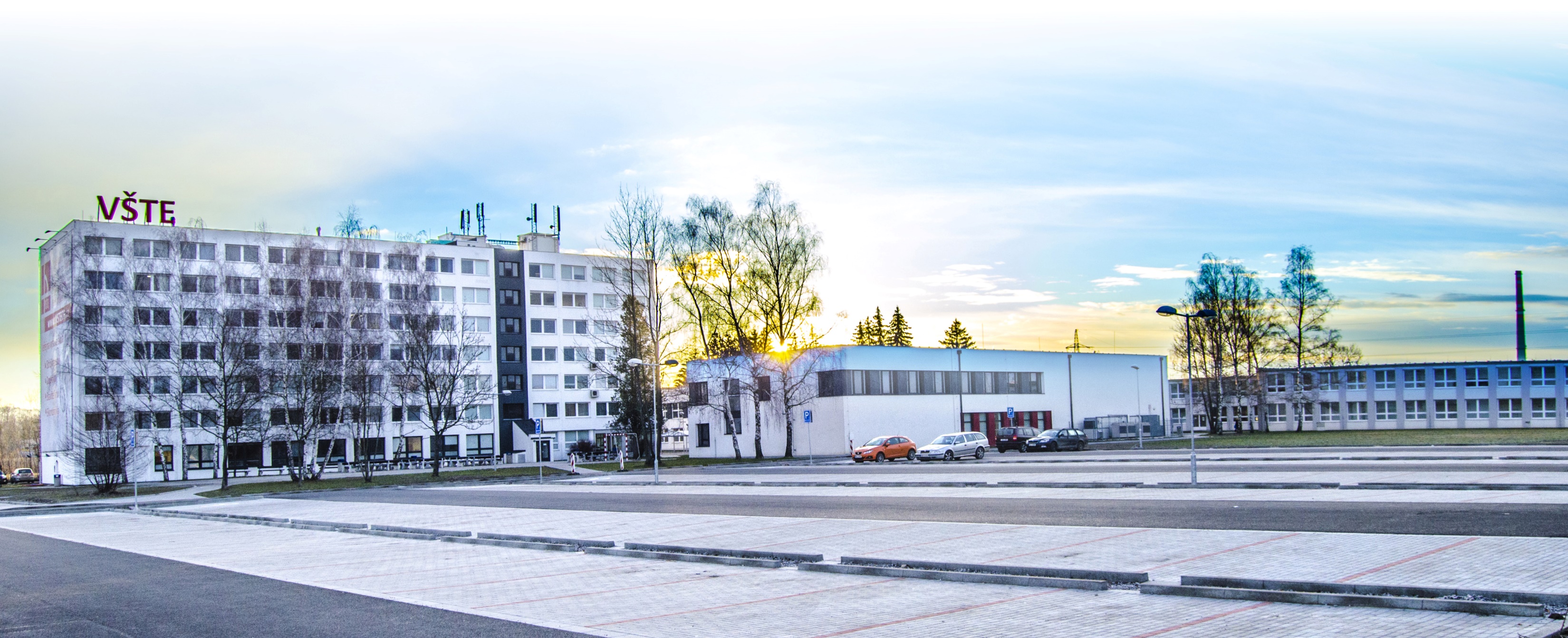 Ing. Jiří Šál							www.VSTECB.cz
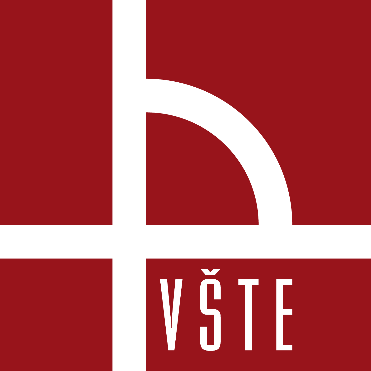 Osnova
Úvod
Metody a metodika
Plánované a dosažené výsledky
Plánovaný a vyčerpaný rozpočet
1								www.VSTECB.cz
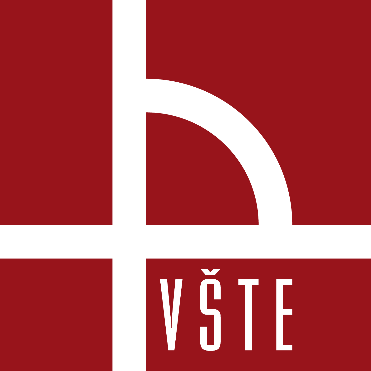 Úvod
Název interního grantu:
Podpora pedagogické práce akademických pracovníků KST a mezikatedrální spolupráce, v oblasti betonů, maltovin, cementů a vápna, inovace studijních programů na úrovni předmětů (zejména SHM, MIN, apod.)


Katedra: 			Katedra stavebnictví
Řešitel: 			Ing. Jiří Šál
Pracovní zařazení: 		asistent
2								www.VSTECB.cz
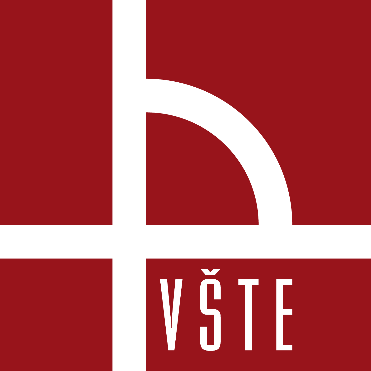 Úvod
Anotace:
Cílem projektu je zajistit:
vyšší kvalitu publikační činnosti akademických pracovníků v oblasti pojiv a maltových směsí a betonů
snadnější zapojení studentů do výzkumné práce a následné využití výsledků akademiky v oblasti publikací
3								www.VSTECB.cz
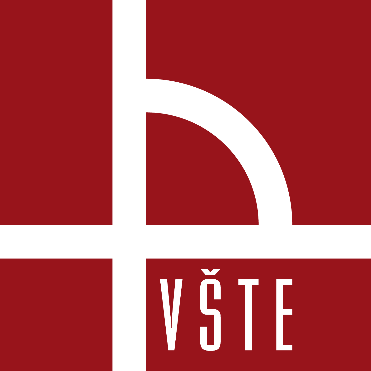 Metody a metodika
Pořizované vybavení: Vibrační stolek dle EN 12390 s příslušenstvím
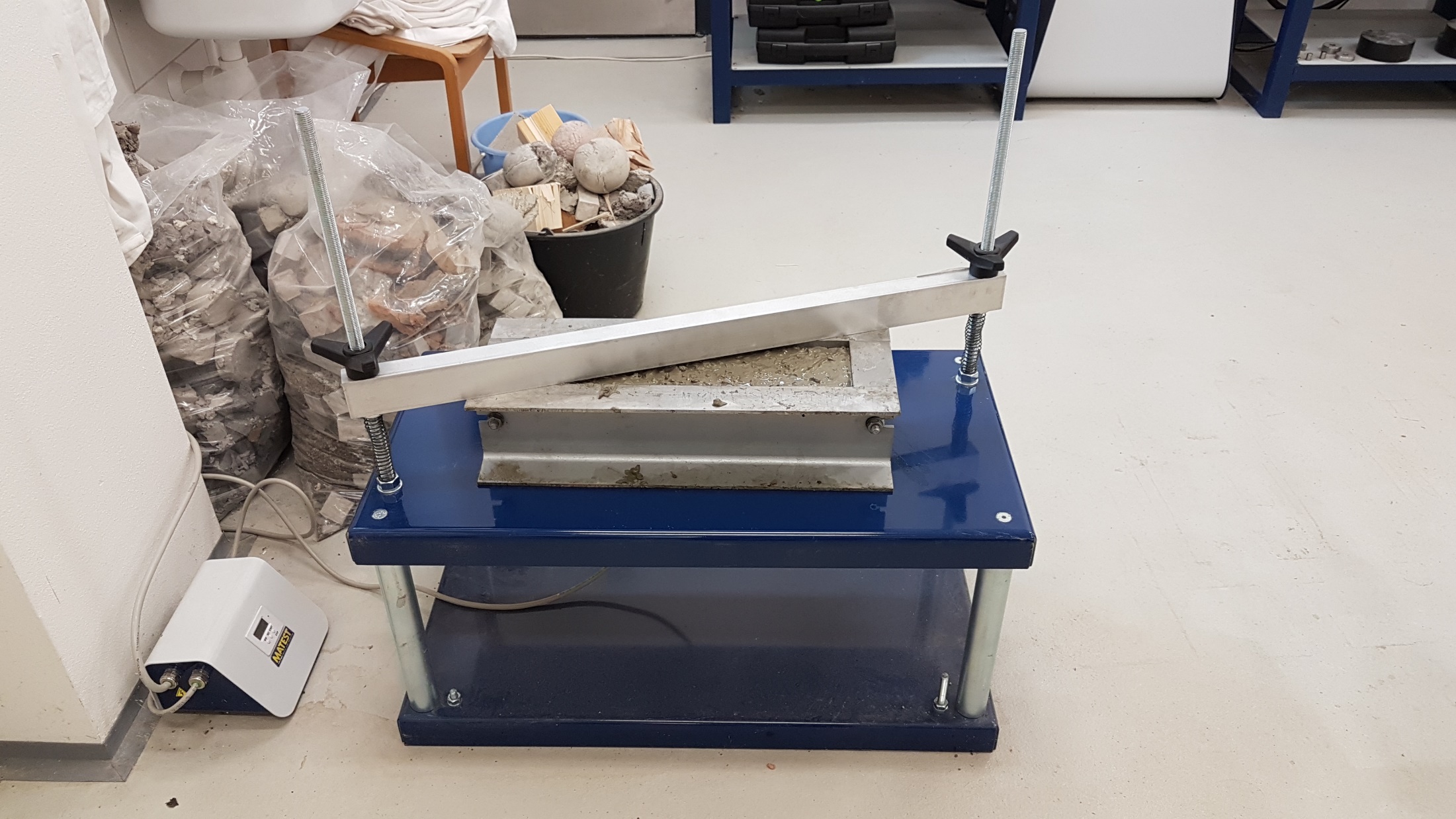 4								www.VSTECB.cz
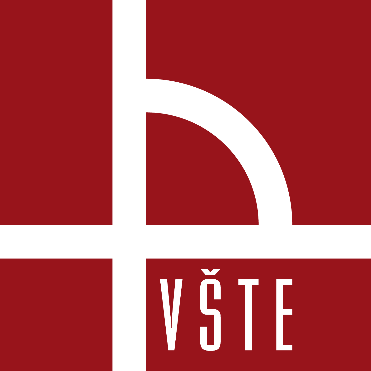 Metody a metodika
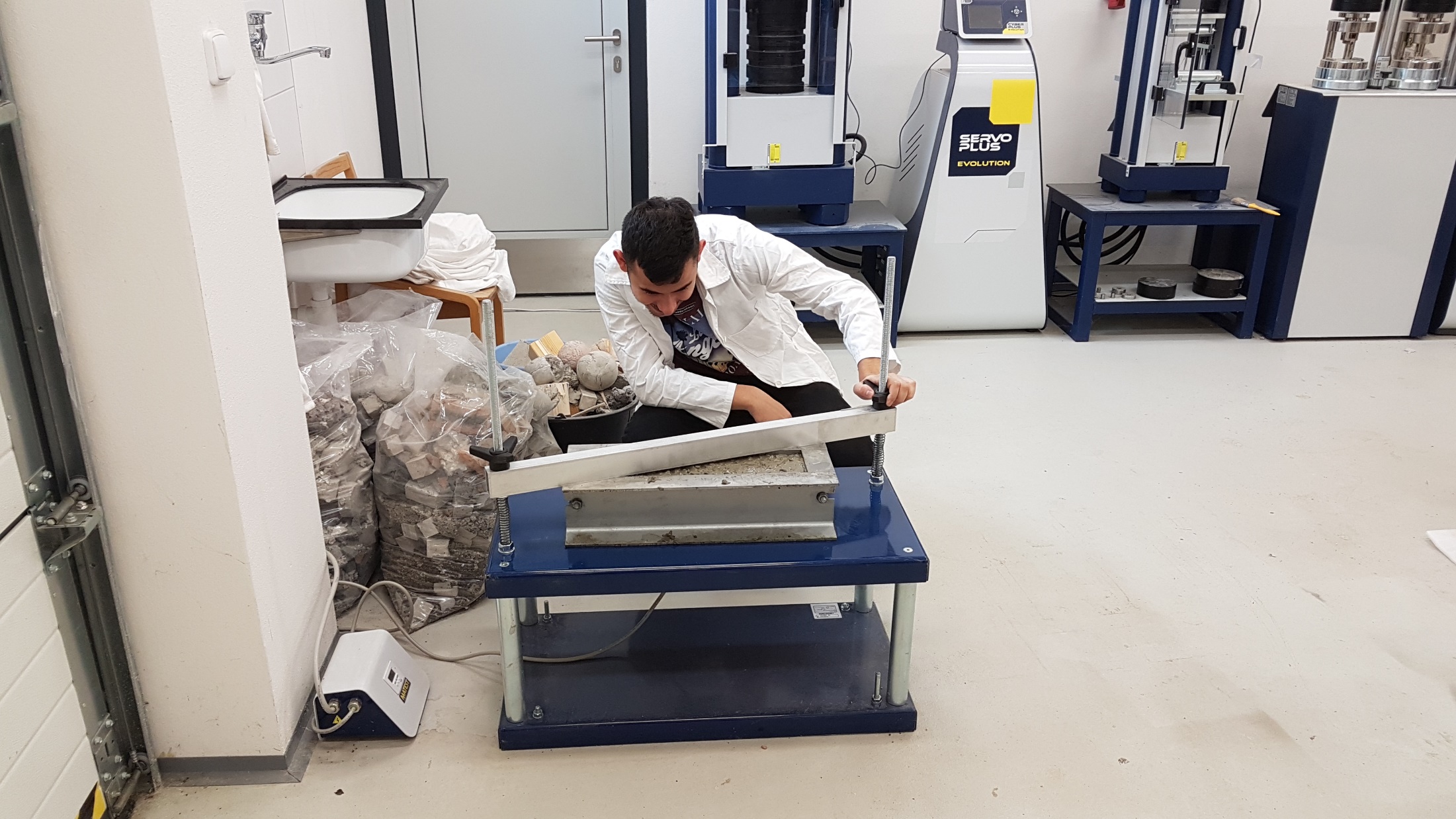 8								www.VSTECB.cz
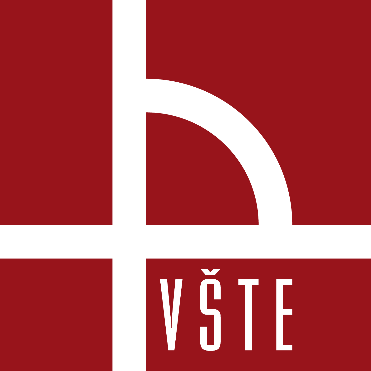 Metody a metodika
9								www.VSTECB.cz
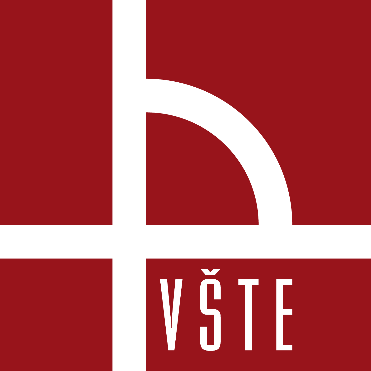 Plánovaný a vyčerpaný rozpočet
Žádost byla sestavena dle cenové nabídky konkrétního dodavatele.
11								www.VSTECB.cz
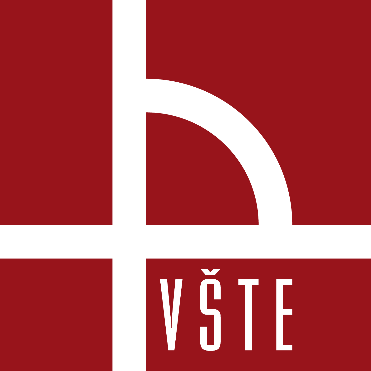 Plánovaný a vyčerpaný rozpočet
Nákup dle žádosti:
Míchačka cementů a malt (automatická dle ČSN 196) s příslušenstvím      	111.441,- Kč
Vibrační stolek pro betony (dle EN 12390) s příslušenstvím		      	28.193,- Kč
Zápisné na konferenci					      	12.000,- Kč
 

Skutečný nákup:
Vibrační stolek (dle EN 12390) s příslušenstvím (JIP-TECH)			28.193,- Kč
Zápisné na konferenci (SGEM)					6.483,- Kč
Horkovzdušná pistole (UNI – Hobby)					990,- Kč
11								www.VSTECB.cz
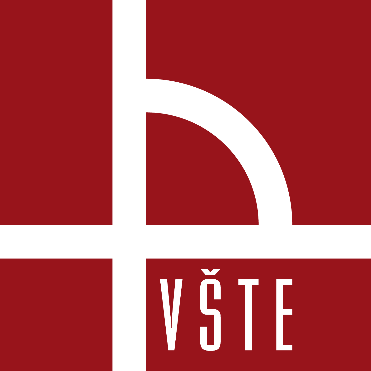 Dosažené výsledky
Šál, Nováková - APPLICATION OF PET BOTTLES FOR CONCRETE MASONRY BLOCKS
 

Jan Bednář - Využití uhelných směsí a jejich vliv na vlastnosti cementových past

Zdeněk Janovský - Vlastnosti cementových past s využitím stavebního odpadu

Vojtěch Zmek - Vliv nahrazení kameniva asfaltovým recyklátem na mechanické a chemicko-fyzikální vlastnosti betonu

Lucie Crháková – Nábytek z betonu

Výuka předmětů MIN a SHM
10								www.VSTECB.cz
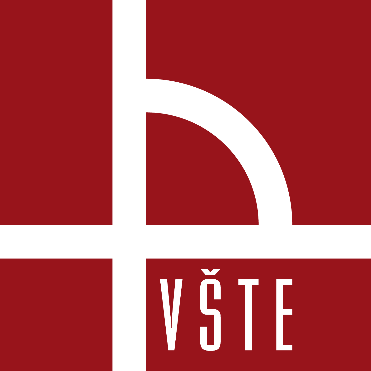 Děkuji za pozornost
sal@mail.vstecb.cz
www.VSTECB.cz